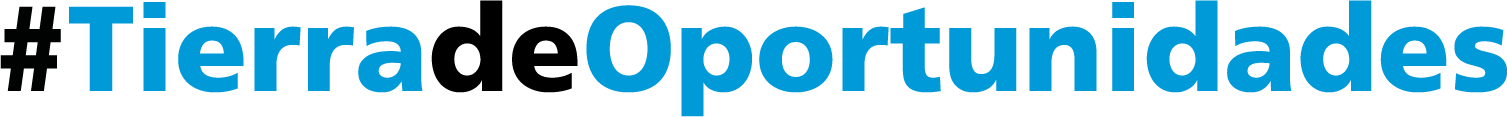 Presenta tu proyecto / empresa
Datos del proyecto / empresa y ubicación
Pueblo desde donde se desarrolla la actividad
Nombre de la persona de contacto del proyecto / empresa
Comarca desde donde se desarrolla la actividad
Email de la persona de contacto del proyecto / empresa
Provincia desde donde se ejecuta el proyecto
Sector de la actividad de la empresa
GDR / GAL / GALP al que pertenece el pueblo
Año de fundación de la empresa / proyecto
Número de habitantes del pueblo
Número de personas que constituyen actualmente el equipo
Información del proyecto / empresa
Descripción de la actividad de la empresa
Resumen del modelo de negocio
Productos o servicios ofrecidos
Información del proyecto / empresa
Descripción del equipo fundador:
Impacto social del proyecto / empresa
Problema que resuelve el proyecto / empresa
Información del proyecto / empresa
Descripción del mercado
Recursos del territorio que utiliza la empresa / proyecto
Competencia / Productos sustitutos:
Información del proyecto / empresa
Ventajas competitivas:
Innovación que propone la actividad del proyecto
Generación de empleo futura del proyecto / empresa
Situación financiera del proyecto / empresa
Inversiones recibidas hasta la fecha
Aportaciones de capital realizadas por los socios
Subvenciones recibidas hasta la fecha
¿La compañía ha iniciado la actividad económica
Subvenciones solicitadas hasta la fecha
Facturación 2023
Objetivos del proyecto / empresa
Objetivos cualitativos a corto / medio / largo plazo
Objetivos en favor del territorio rural
Equipo de trabajo
Describir el equipo al frente del proyecto
¡Muchas gracias!